Erneuerbare Wärmeversorgung für alle – wie kann die Wärmewende in Deutschland gelingen?
am 23. November 2023 in Straelen
Ihr Referent
Bernd Schnabel
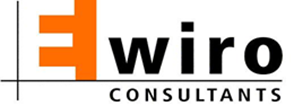 Agenda
Energiewirtschaft – Ein Überblick, Allgemeine Entwicklungen und Zielkonflikte
Warum ist die Energiewende eine Wärmewende?
Energie- und Wärmewende in der Krise
Wie kann die Wärmewende gelingen?
Beispielhafte Herausforderungen der nächsten Jahre
Energiewirtschaft – ein Überblick!
Speicher(Strom, Erdgas, Wärme)
Monopol
Marktrollen
fossil
Wettbewerb
zentral
Libera-lisierung
Erzeugung (Strom)
Neue Geschäfts-felder
dezentral
erneuerbar
Wärme / Kälte
Erdgas, Wärme und Kälte
Energie-wende
Nachhaltigkeit &Klimaschutz
Dekarbonisierung(Reduktion von Treibhausgasen)
Netze
Strom
Gas / Wasserstoff
Wärme
Versorgungssicherheit
IT-Sicherheit
Sicherheit
DigitalisierungSmart Grid (Internet der Energie)
Smarte „Welten“
KI
Digitale Transformation
Energieeffizienz(Reduktion von Energie)
Politik
Sektorenkopplung (Power-to-“X“)
Geostrategische Aspekte
Diversifikation
Mobilität
Allgemeine Entwicklungen in der Energiewirtschaft
§ 1 Abs. 1 Satz 1 EnWG 
Zweck des Gesetzes ist eine möglichst sichere, preisgünstige, verbraucherfreundliche, effiziente, umweltverträgliche und treibhausgasneutrale leitungsgebundene Versorgung der Allgemeinheit mit Elektrizität, Gas und Wasserstoff, die zunehmend auf erneuerbaren Energien beruht.
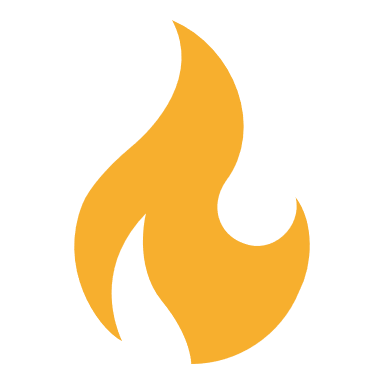 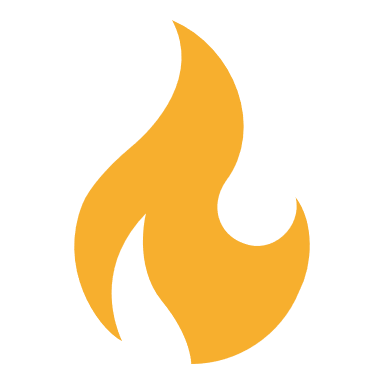 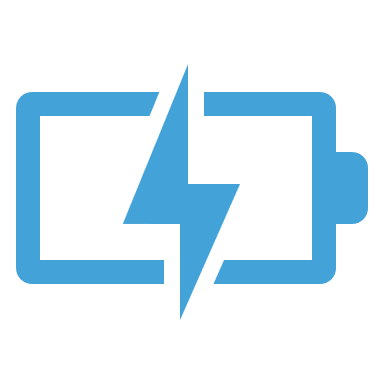 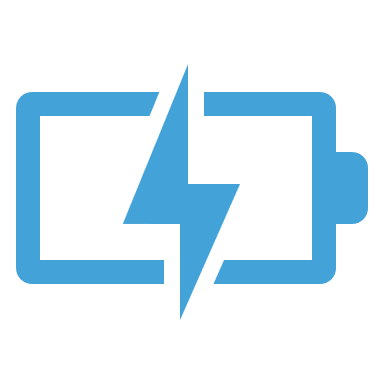 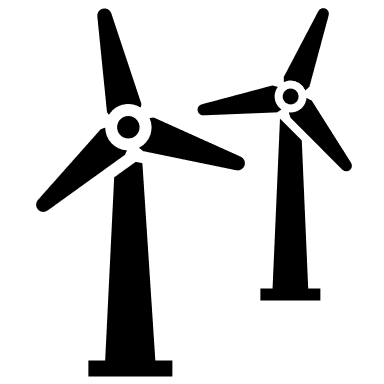 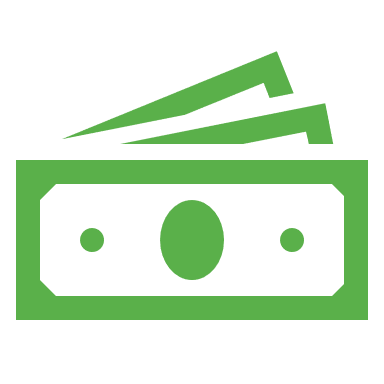 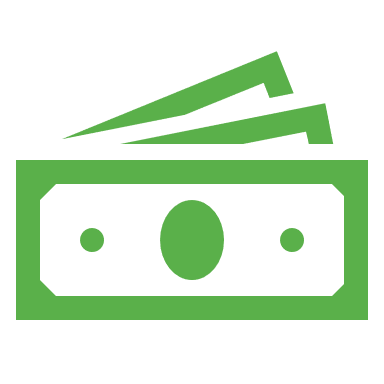 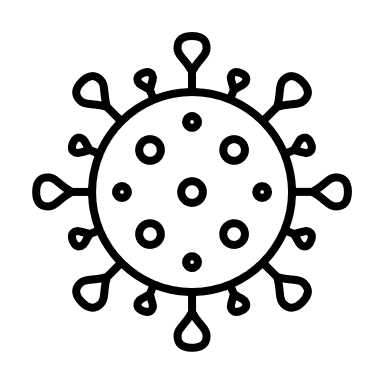 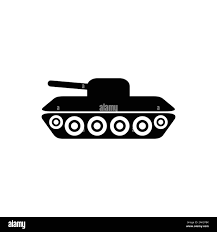 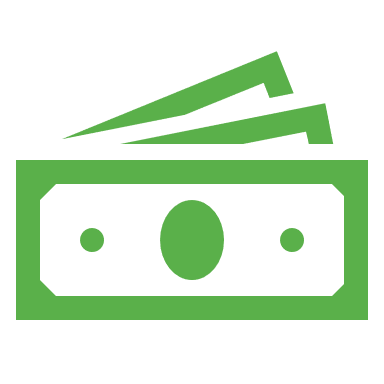 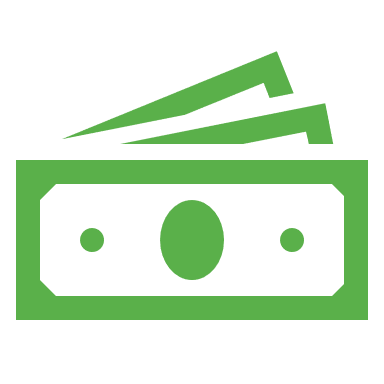 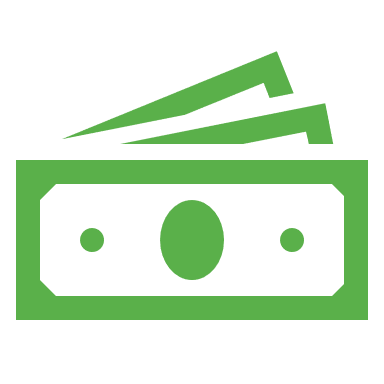 2019
2023
Zielkonflikte in der Energiewirtschaft
§ 1 Abs. 1 Satz 1 EnWG 
Zweck des Gesetzes ist eine möglichst 
sichere, 
preisgünstige,
verbraucherfreundliche,
effiziente, 
umweltverträgliche und treibhausgasneutrale 
leitungsgebundene Versorgung der Allgemeinheit mit Elektrizität, Gas und Wasserstoff, die zunehmend auf erneuerbaren Energien beruht.
Sicherheit
Kohle
?
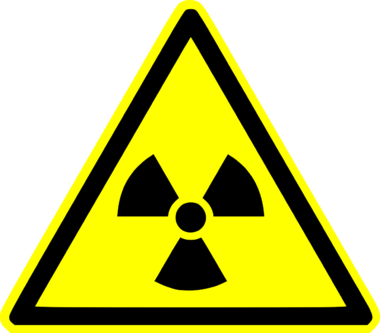 ?
?
Preis
Umwelt
Endenergieverbrauch nach Sektoren
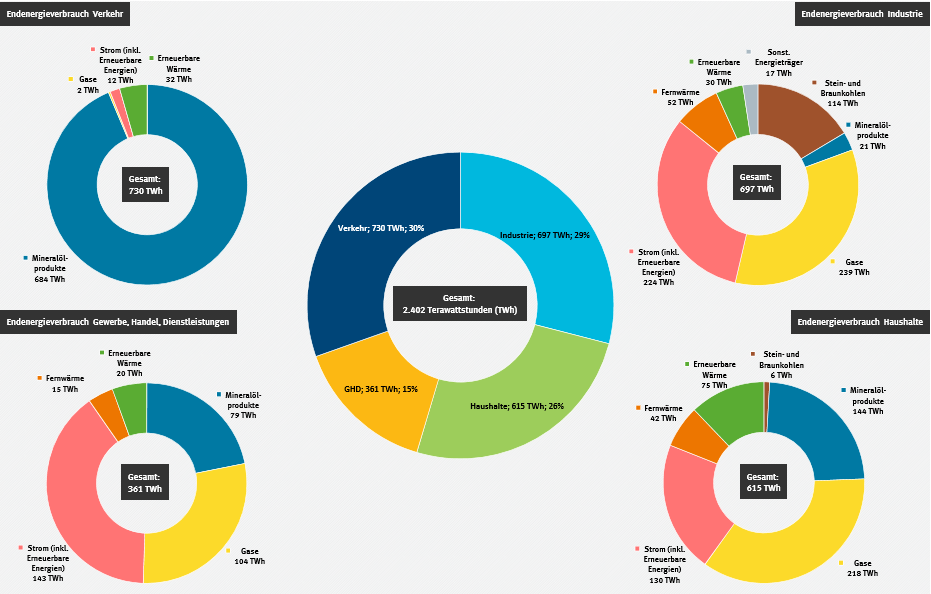 Wärme
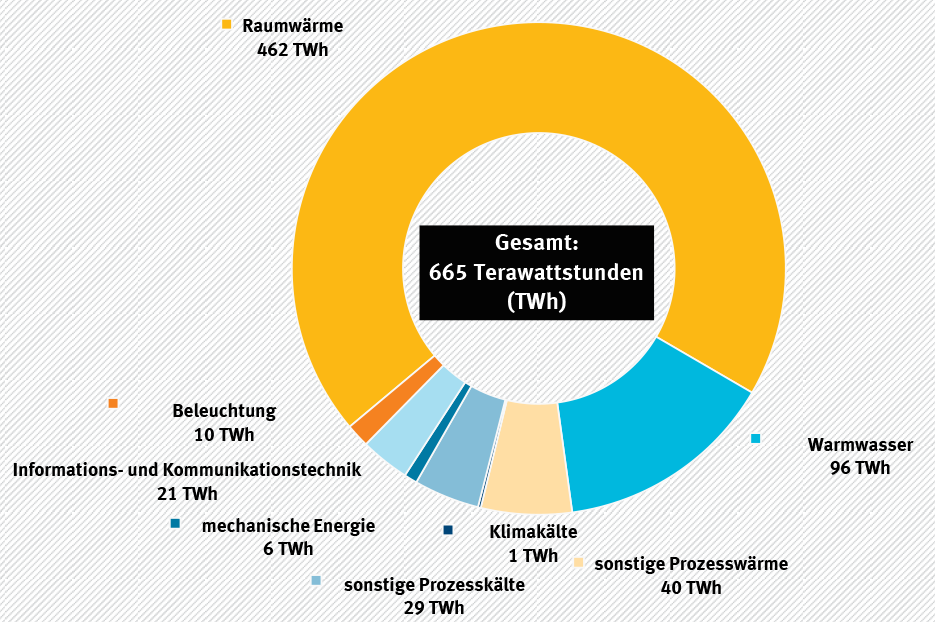 https://www.umweltbundesamt.de/daten/private-haushalte-konsum/wohnen/energieverbrauch-privater-haushalte
Quelle: Arbeitsgemeinschaft Energiebilanzen, Umweltbundesamt
Warum ist die Energiewende eine „Wärmewende“
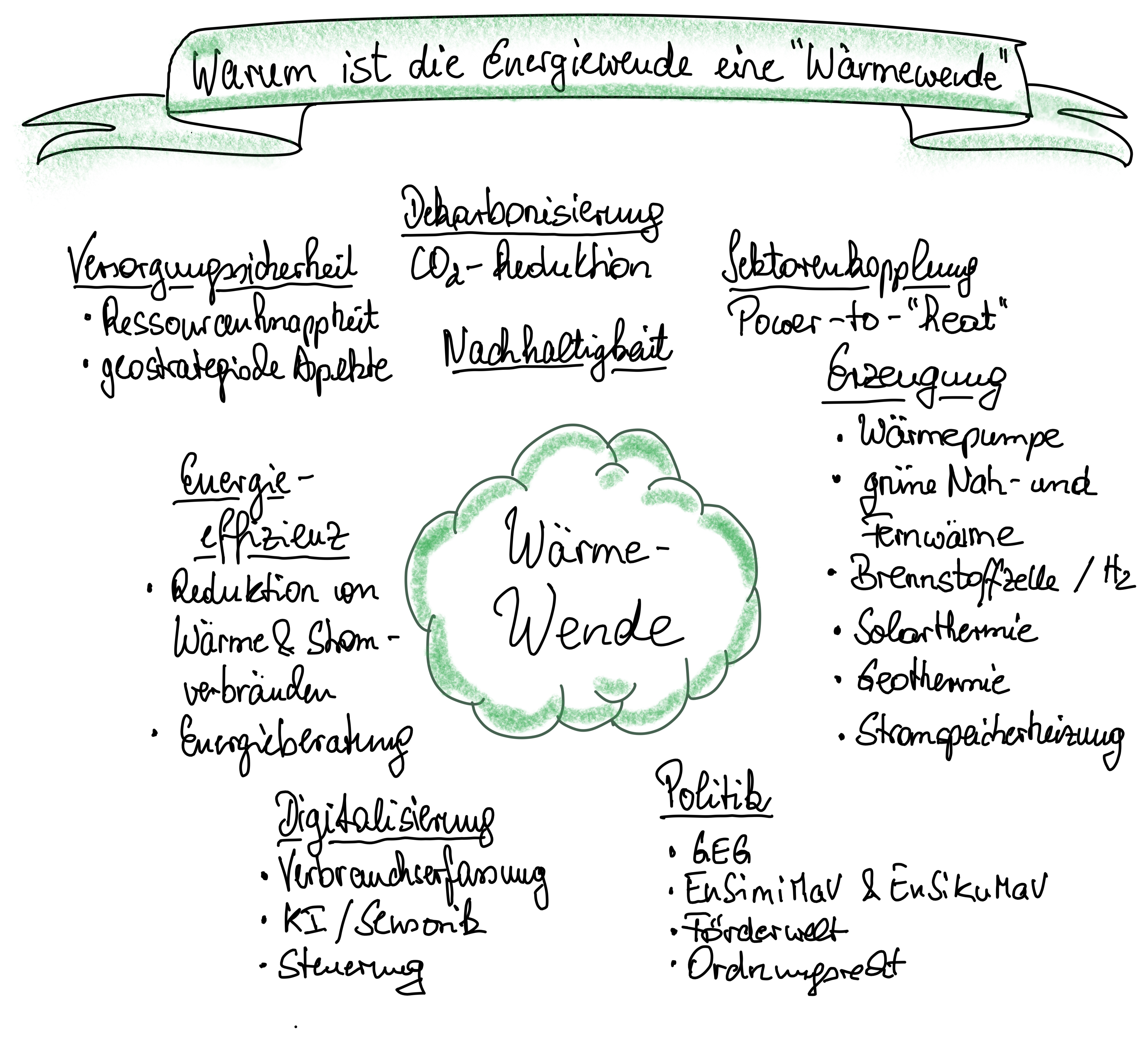 Energie- / Wärmewende in der Krise!
Technologische Herausforderungen
Hohe Zinssätze
Hohe Materialkosten
Zerstrittene Politik
Bürokratische Hürden
Energiewende/Wärmewende
Geringe Investitionsbereitschaft
Ressourcenknappheit
Fehlende Akzeptanz in der Bevölkerung
Fachkräftemangel
Unterschiedliche Priorisierung  von Strom und Wärme
Fehlender Netzausbau
Internationale Zusammenarbeit
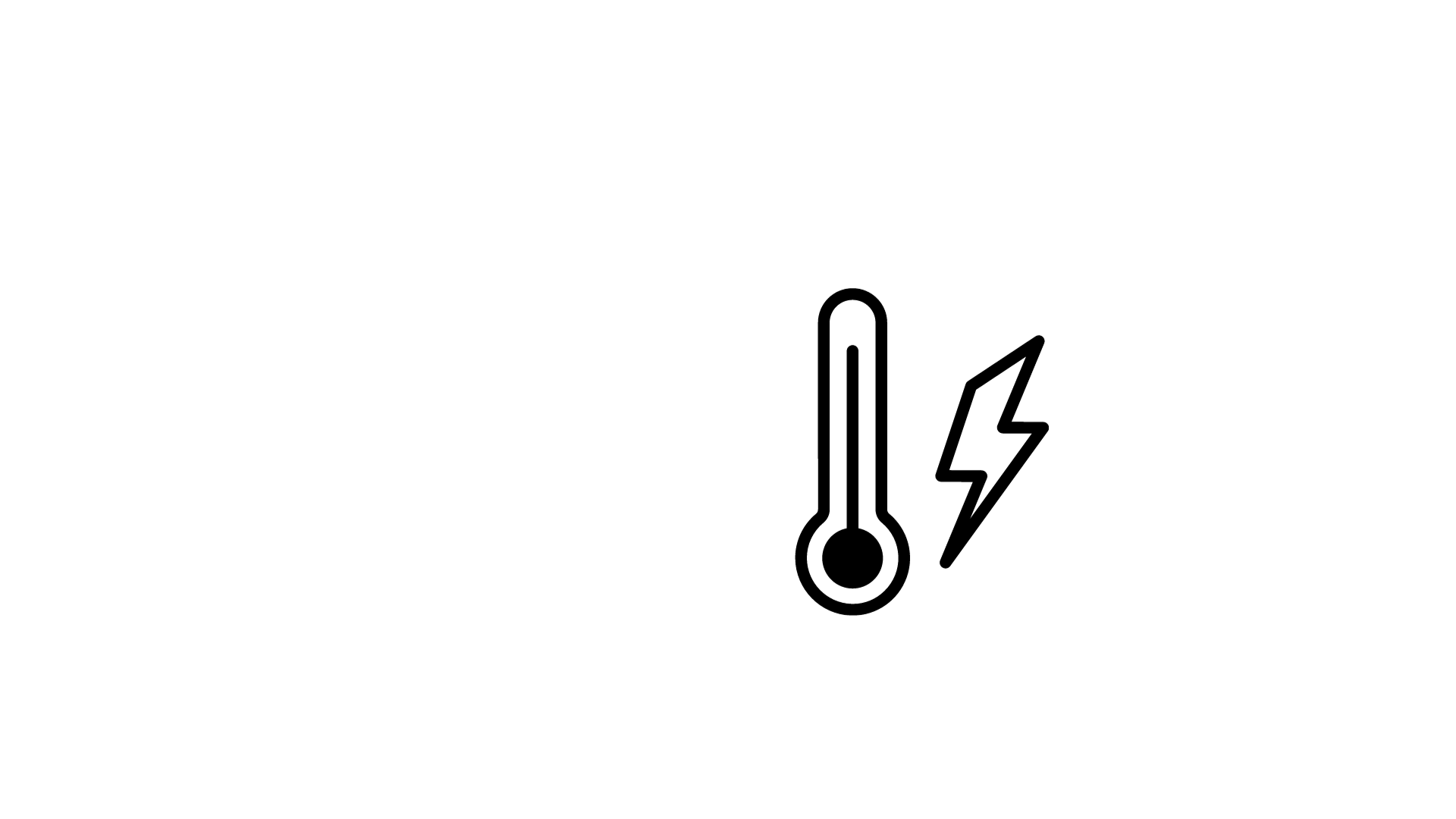 Wie kann die Wärmewende gelingen?
Weiterbildung von Fachpersonal
Energieeffizienz steigern Energieberater spielen eine entscheidende Rolle
Erneuerbare Energien weiter ausbauen Solarenergie, Geothermie, Biomasse, etc. zielgerichtet umsetzen
Stärkung der Nah- und Fernwärme besonders wichtig in urbanen Landschaften
Förderung von Innovationsprojekten
Anreize für Investitionen schaffen heißt nicht blinde Förderungswut
Sektorenkopplung – Integration von Wärme und Strom sinnvolle regionale Lösungen
Bewusstseinsförderung und Akzeptanz fördern weniger Populismus und leere politische Phrasen
Gezielte regulatorische Maßnahmen können nützlich sein
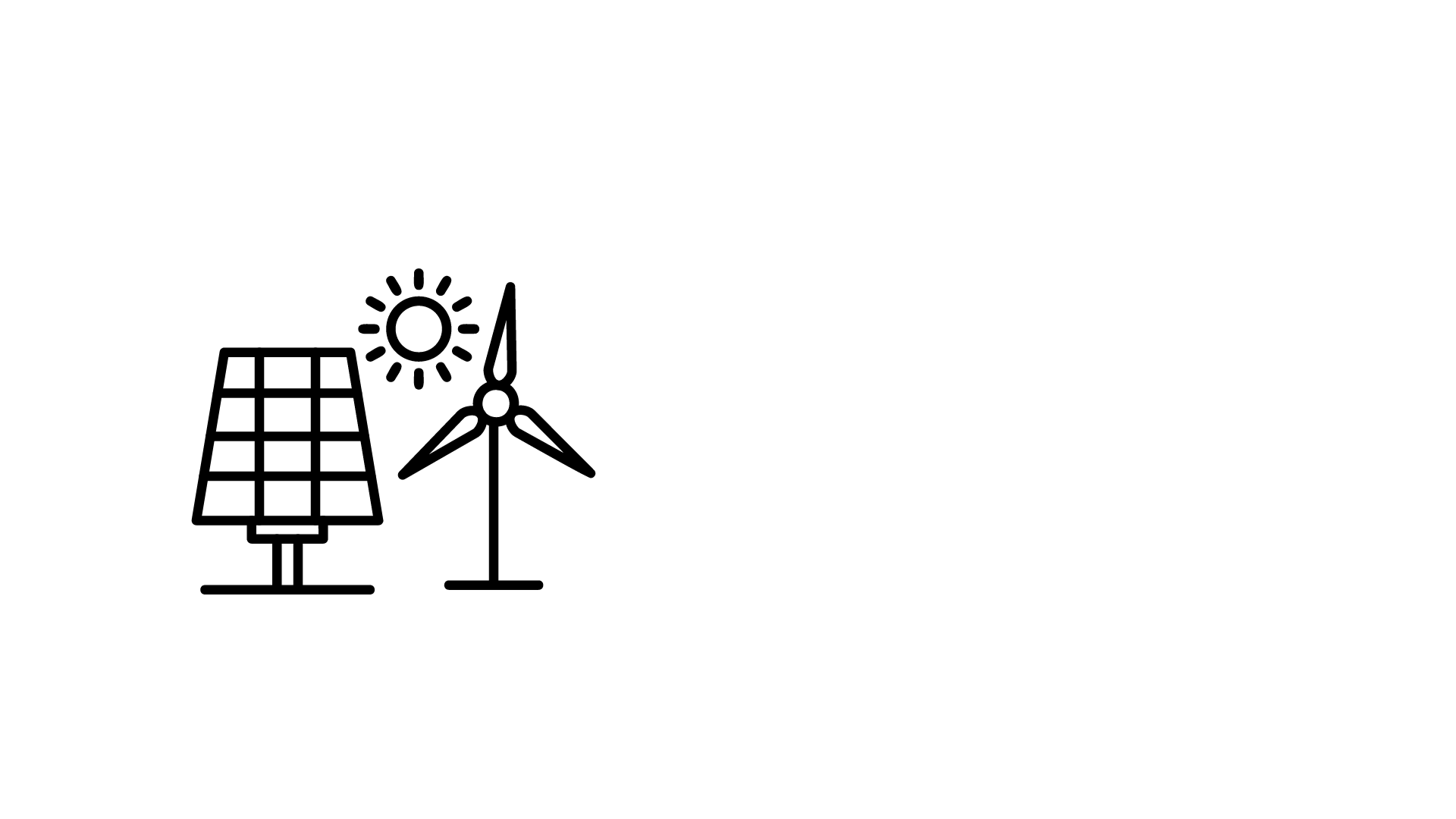 Beispielhafte Herausforderungen der nächsten Jahre
Zubau erneuerbarer Energieerzeugungsanlagen
Wärmeplanung und Dekarbonisierung der Wärmenetze
Umsetzung des GEG – „Heizungsthematik“
Steigerung der Energieeffizienz
Hochfahren der Wasserstoffwirtschaft
Neue Klima- und Energiepolitik
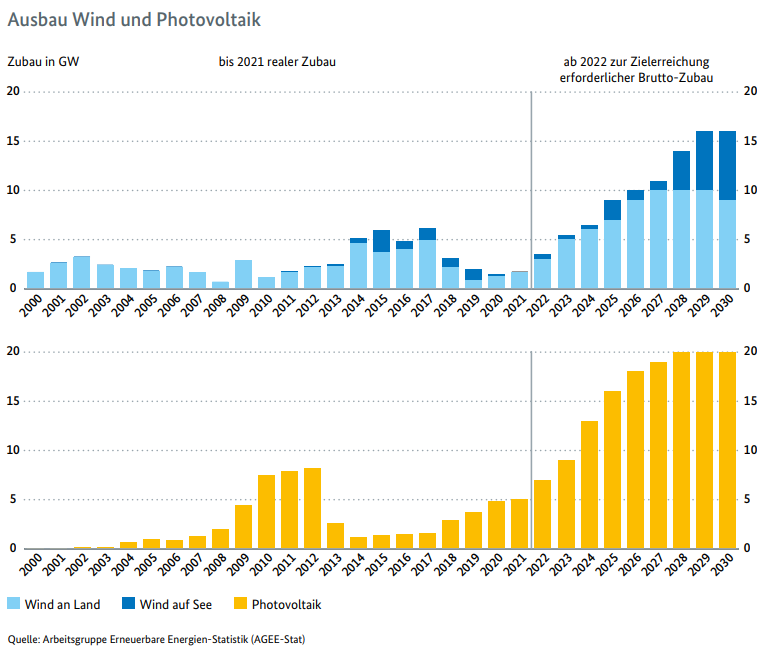 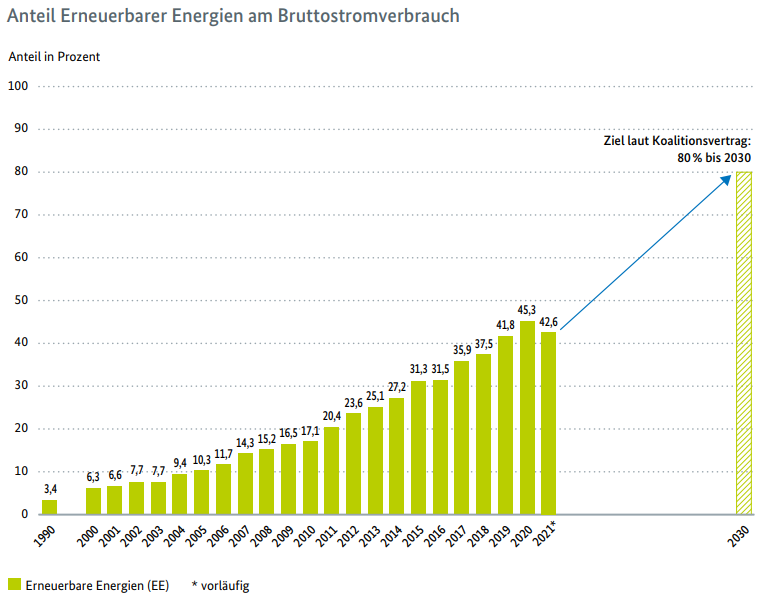 Quelle: Umweltbundesamt
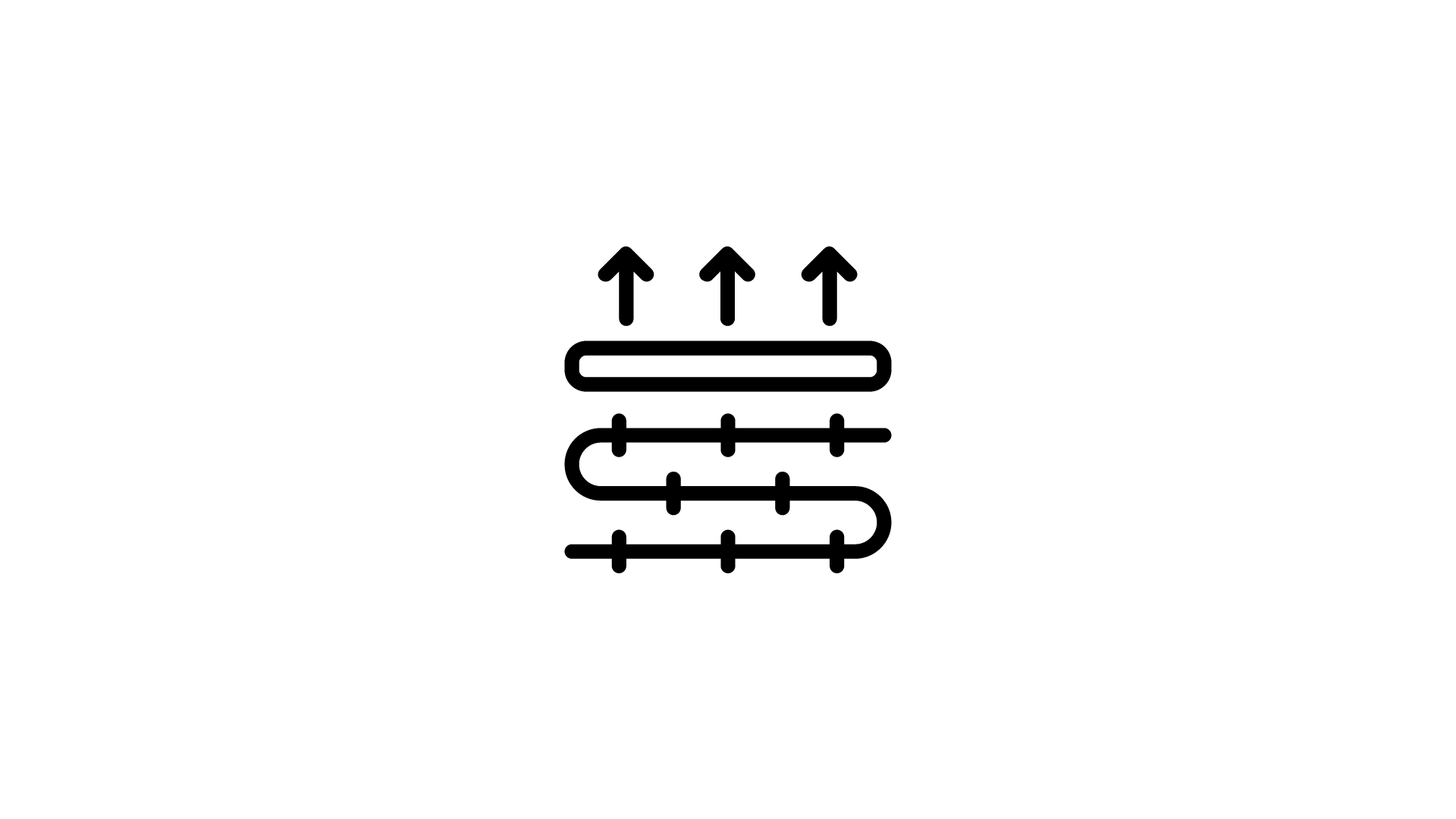 Beispielhafte Herausforderungen der nächsten Jahre
Zubau erneuerbarer Energieerzeugungsanlagen
Wärmeplanung und Dekarbonisierung der Wärmenetze
Umsetzung des GEG – „Heizungsthematik“
Steigerung der Energieeffizienz
Hochfahren der Wasserstoffwirtschaft
Wärmeplanung und Herausforderungen
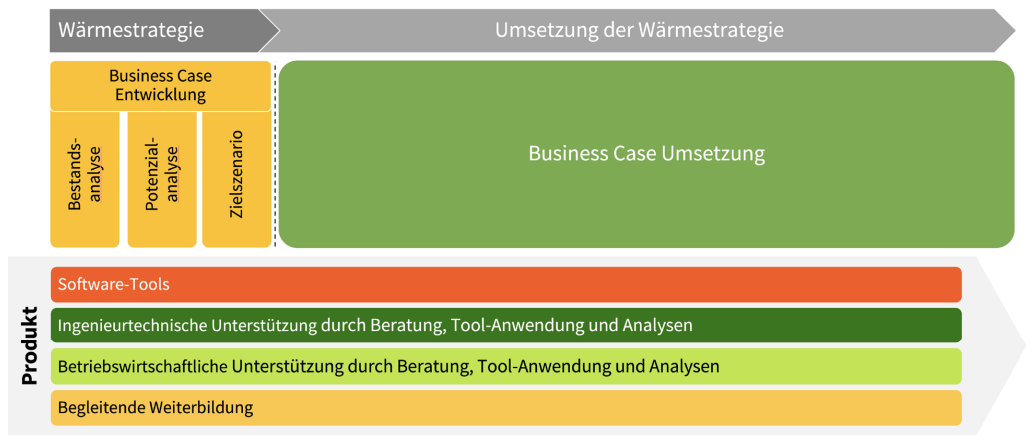 Quelle: eigene Darstellung
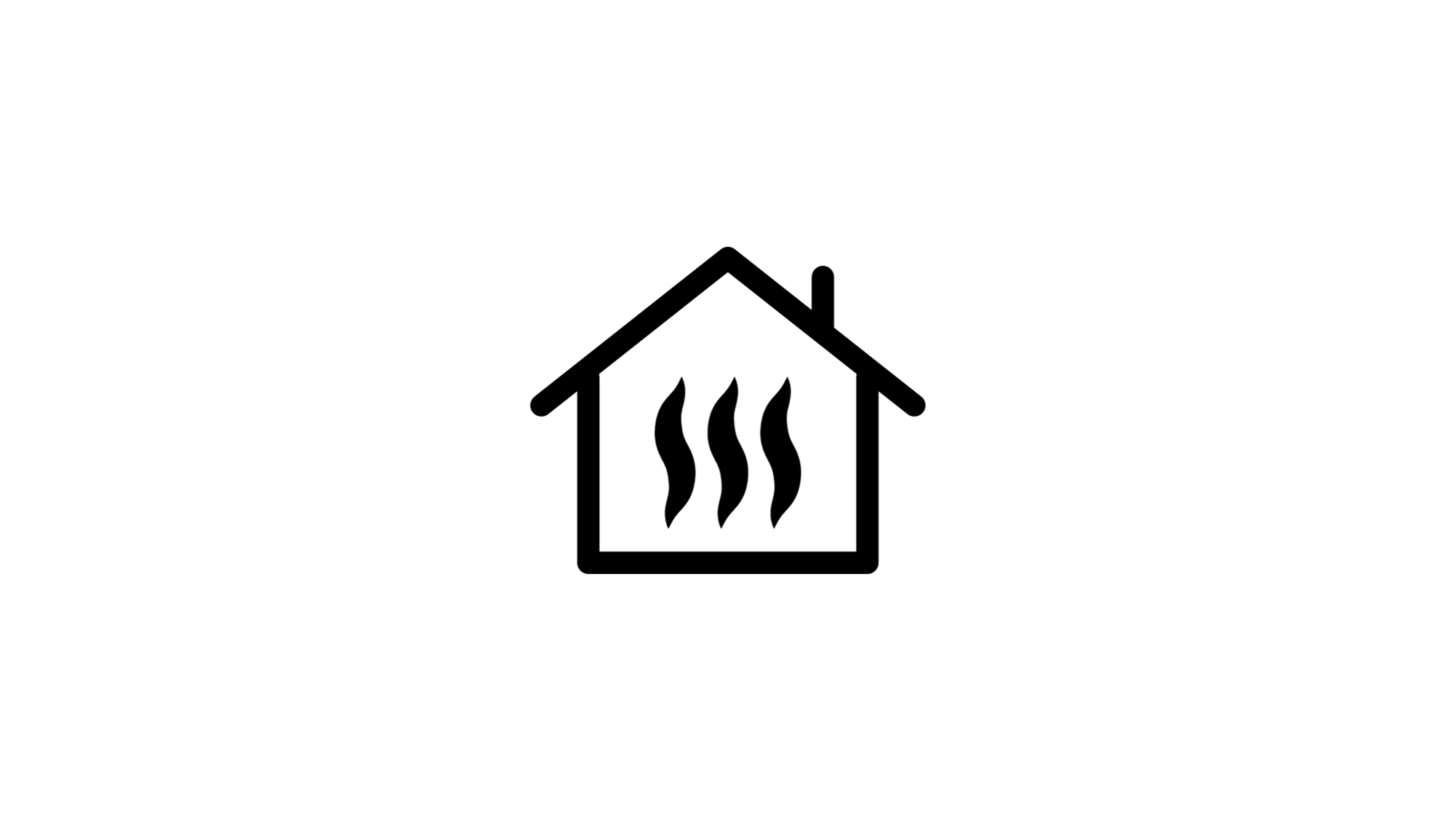 Beispielhafte Herausforderungen der nächsten Jahre
Zubau erneuerbarer Energieerzeugungsanlagen
Wärmeplanung und Dekarbonisierung der Wärmenetze
Umsetzung des GEG – „Heizungsthematik“
Steigerung der Energieeffizienz
Hochfahren der Wasserstoffwirtschaft
Effizienz im Gebäudebestand
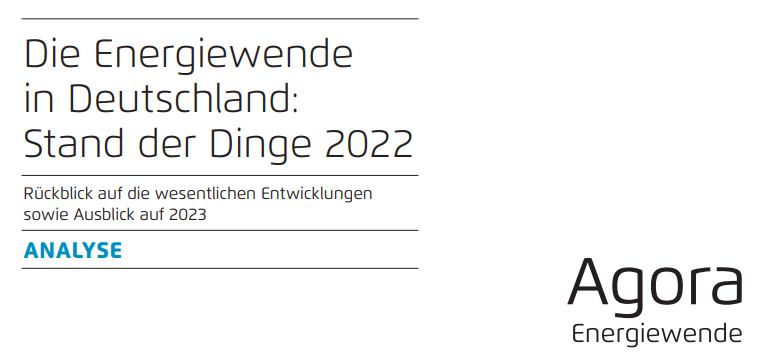 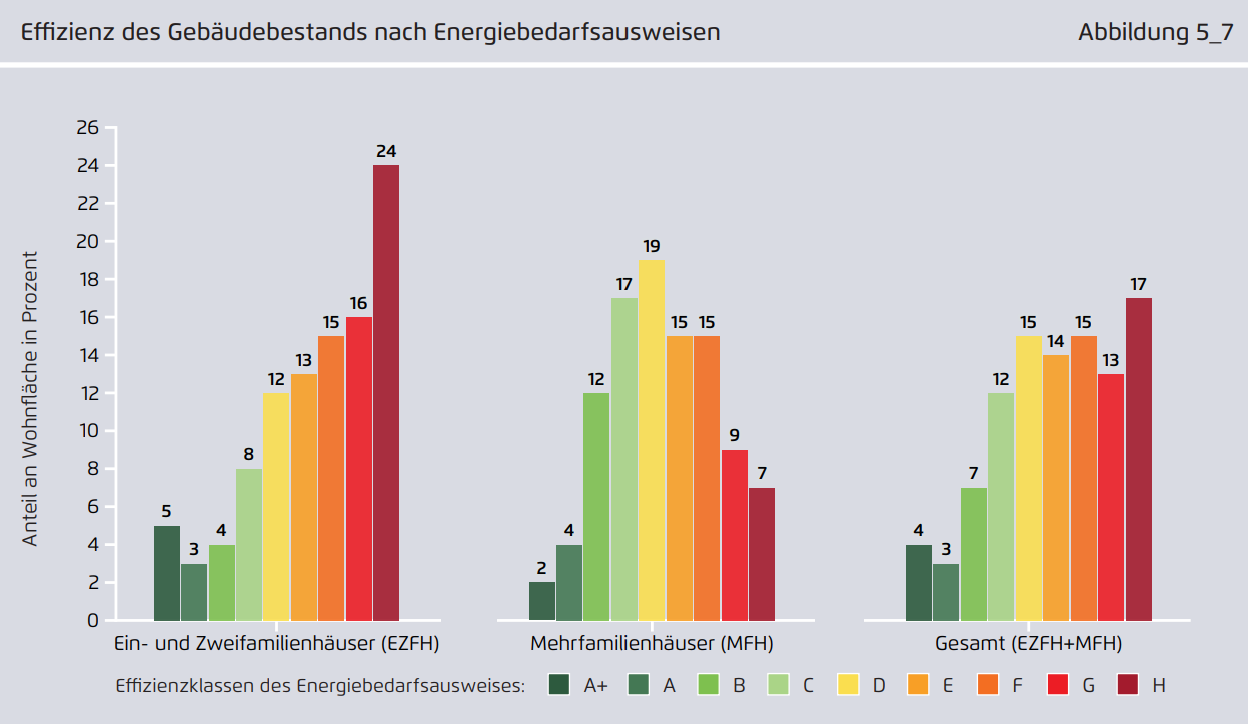 Quelle: Agora Berlin
Beispielhafte Herausforderungen der nächsten Jahre
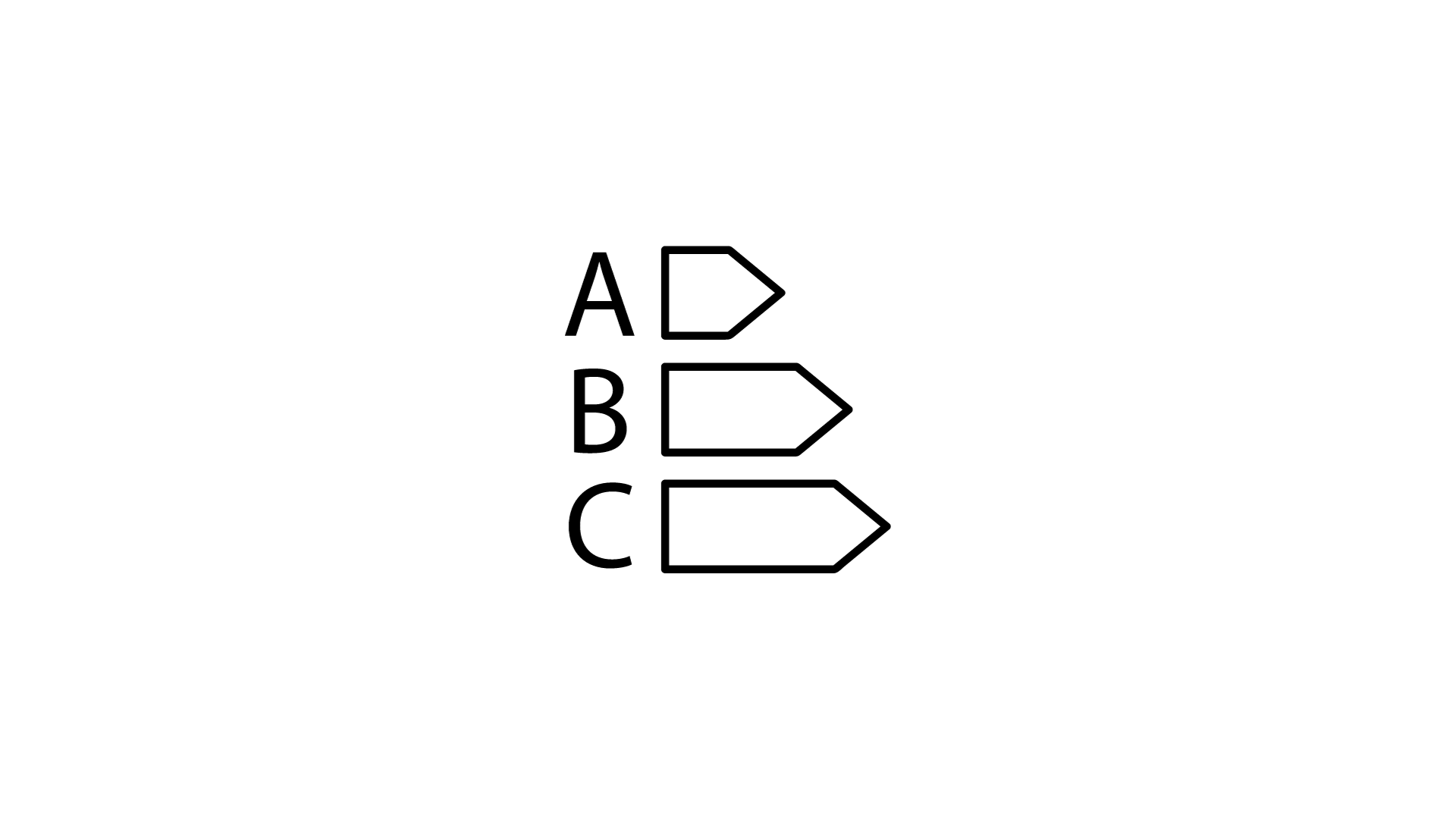 Zubau erneuerbarer Energieerzeugungsanlagen
Wärmeplanung und Dekarbonisierung der Wärmenetze
Umsetzung des GEG – „Heizungsthematik“
Steigerung der Energieeffizienz
Hochfahren der Wasserstoffwirtschaft
Energieeffizienzgesetz 2023 - Energieeffizienzziele
X
X
2.540TWh
1.867TWh
1.549TWh
1.397TWh
3.529TWh
2.142TWh
1.800TWh
1.600TWh
Angaben in % im Vergleich zum Jahr 2008
Quelle: eigene Darstellung
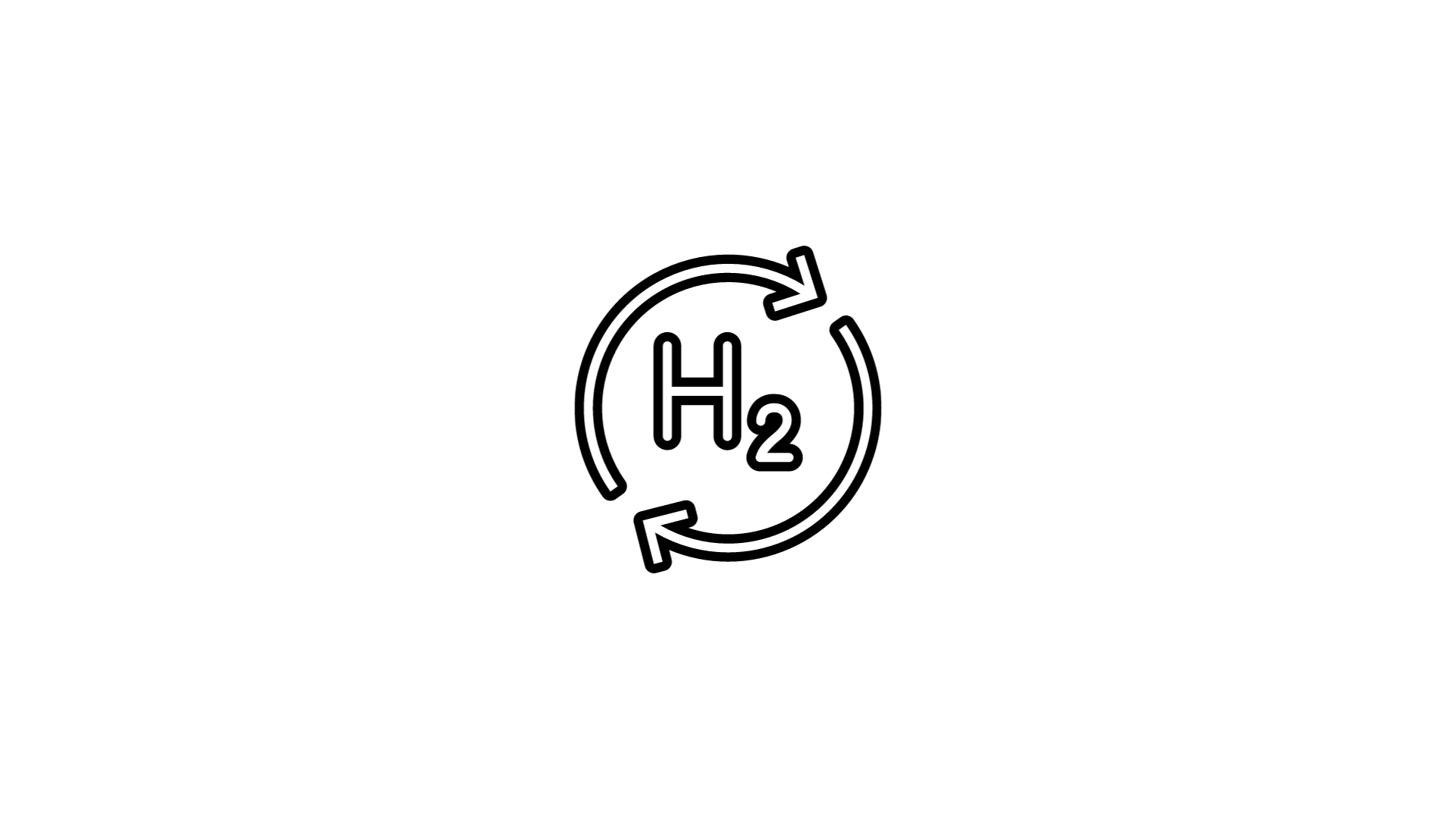 Beispielhafte Herausforderungen der nächsten Jahre
Zubau erneuerbarer Energieerzeugungsanlagen
Wärmeplanung und Dekarbonisierung der Wärmenetze
Umsetzung des GEG – „Heizungsthematik“
Steigerung der Energieeffizienz
Hochfahren der Wasserstoffwirtschaft
Wertschöpfungskette beim Wasserstoff
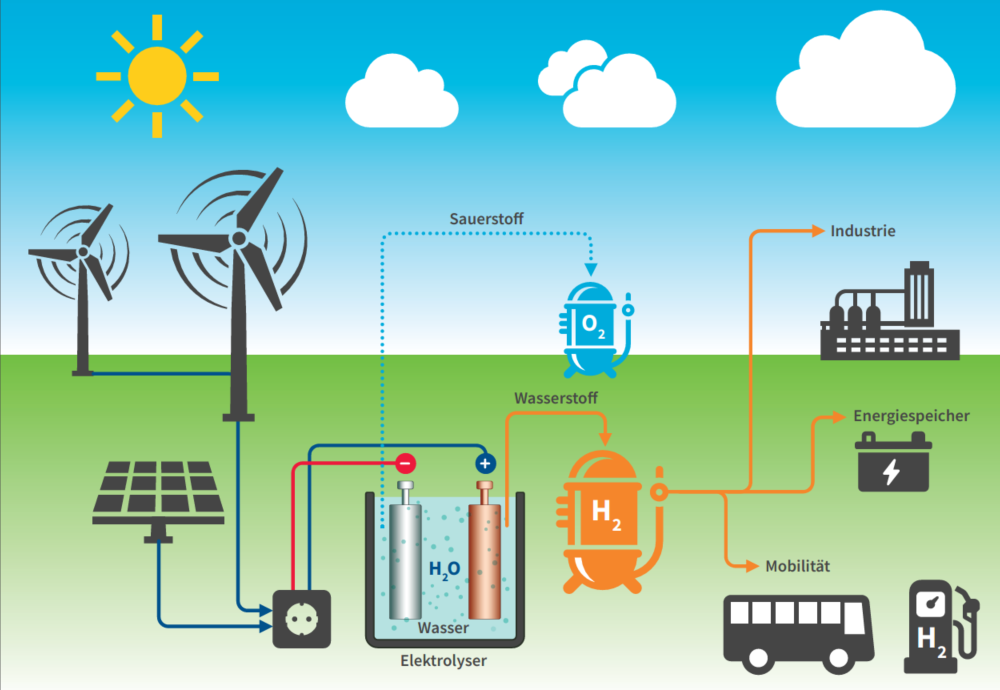 Quelle: DIHK Faktenpapier Wasserstoff aus 2020
Dipl.-Wirtsch.-Ing.
Bernd Schnabel
Geschäftsführer
     +49 (0) 241 47 59 80 17
      +49 (0) 172 897 0880
      schnabel@campus-ew.de
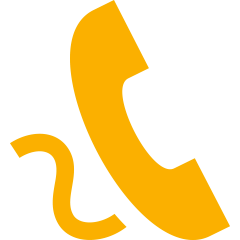 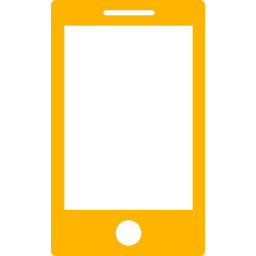 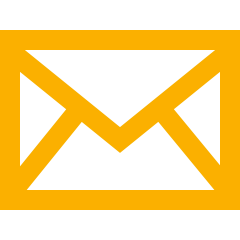 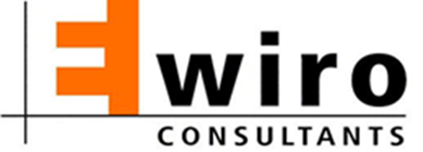